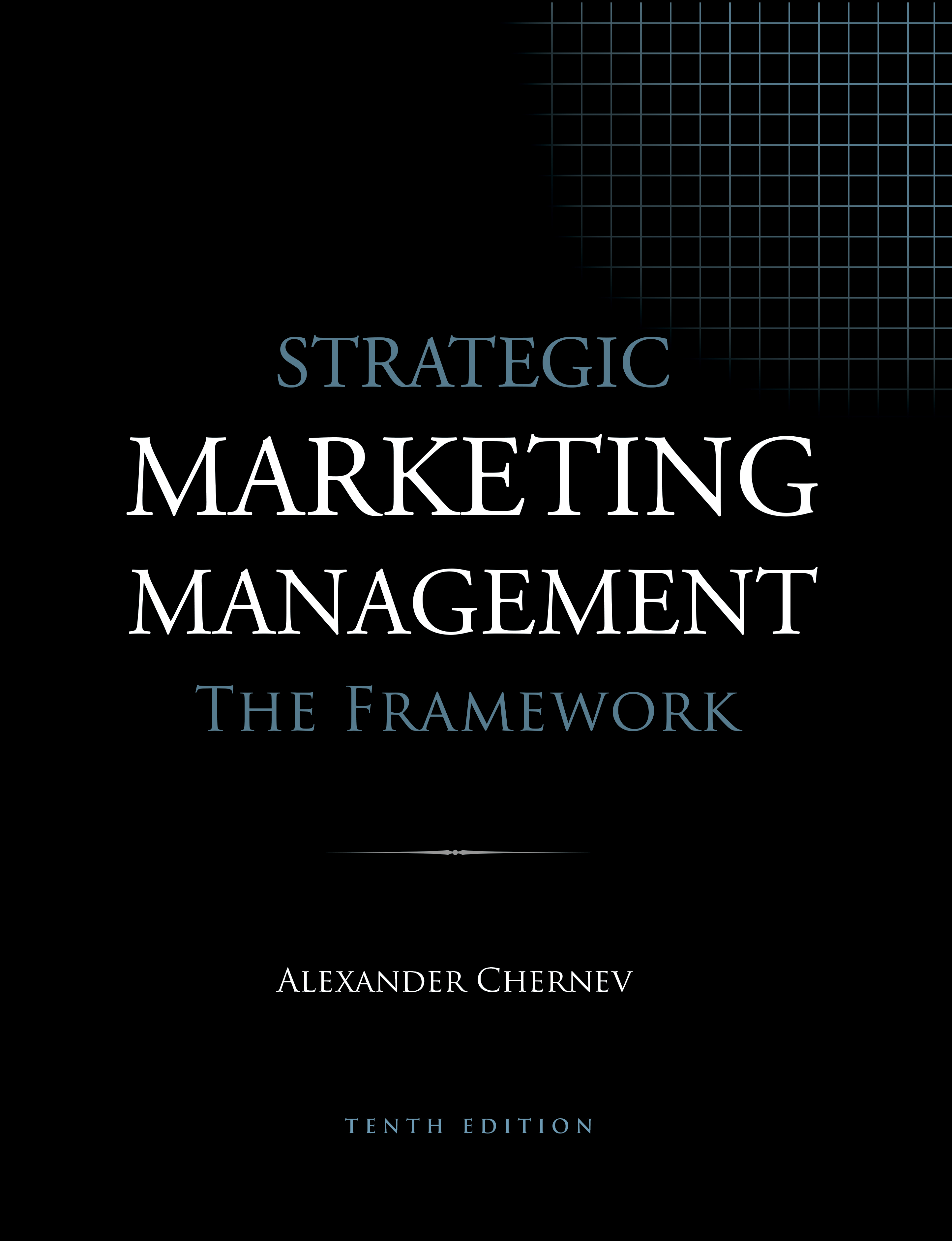 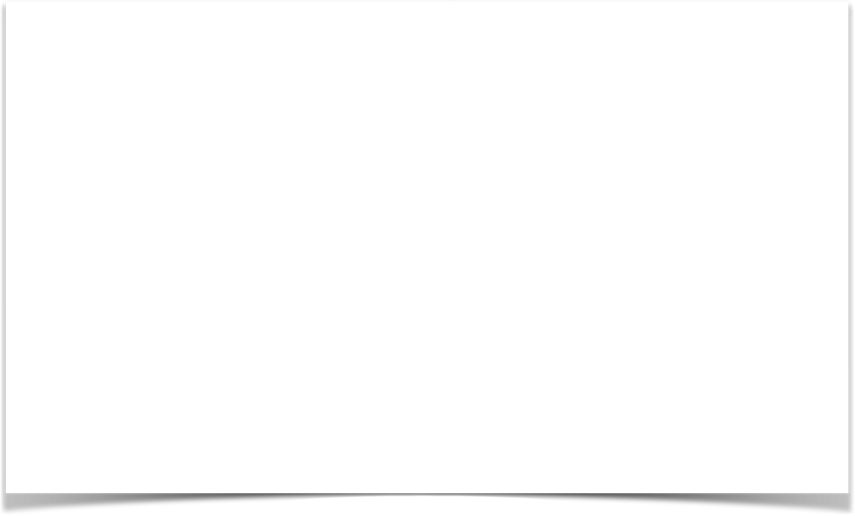 Strategic Marketing Management | The Framework 
ISBN: 978-1-936572-59-5
January 2019

Copyright © 2019 by Alexander Chernev

Author website: Chernev.com
Supplemental materials: MarketingToolbox.com
Published by Cerebellum Press | Chicago, IL | USA
Part V: Marketing Toolbox
Appendix A
Segmentation and Targeting Workbook
Figure 1. Identifying Target Customers
Define the key value drivers
Segment the market
Strategic targeting
Assess segment attractiveness
Assess segment compatibility
Select strategically viable segment(s)
Define the segment profile
Tactical targeting
Assess tactical viability of segment(s)
Select target segment(s)
Figure 2. The Targeting Matrix
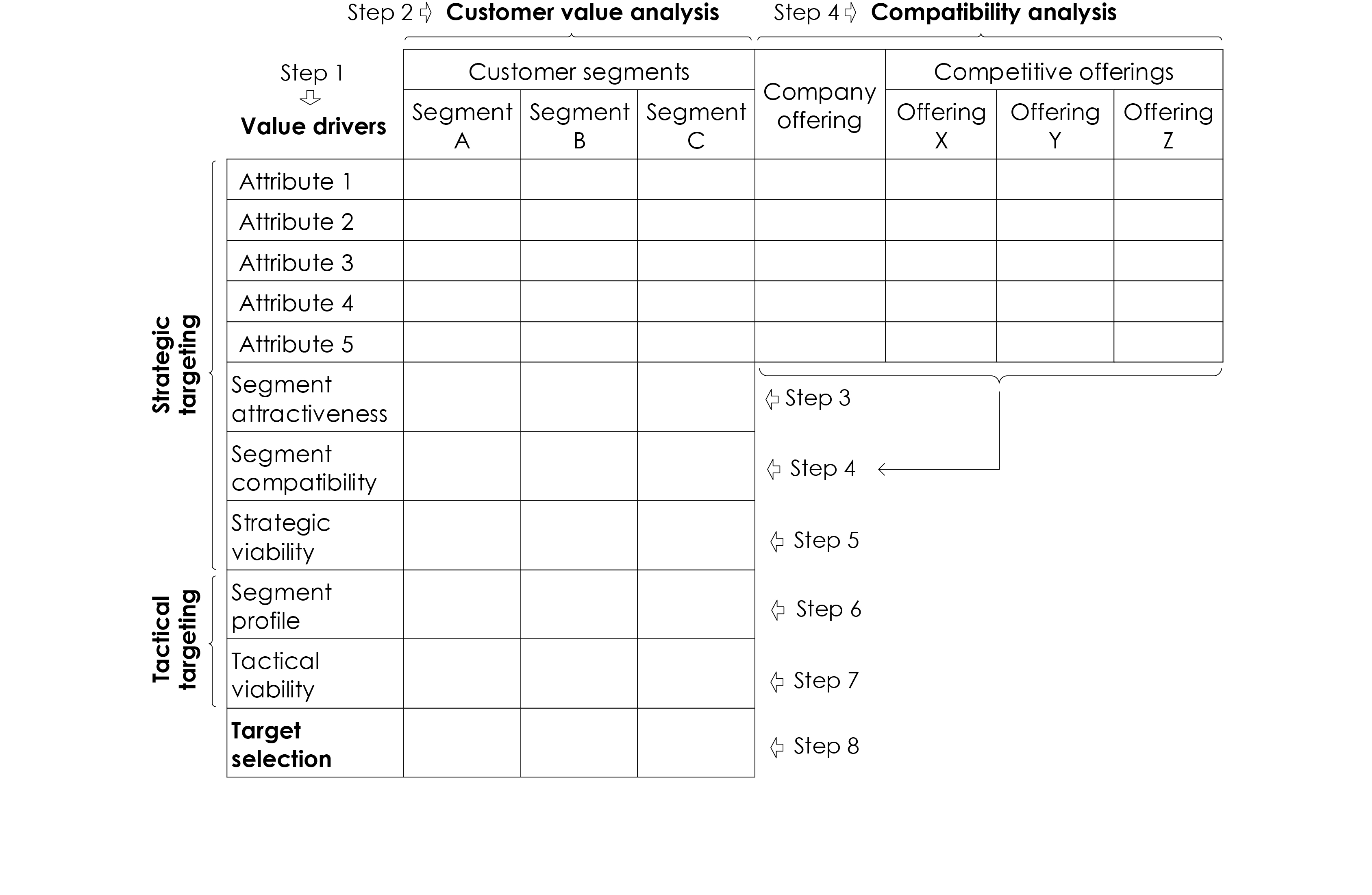 Figure 3. Customer Value Analysis Workbook (Two Segments)
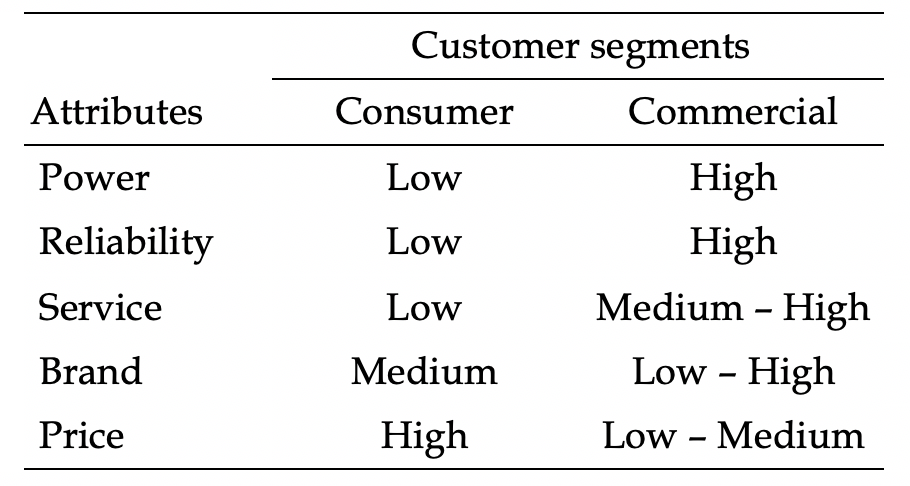 Figure 4. Customer Value Analysis Workbook (Three Segments)
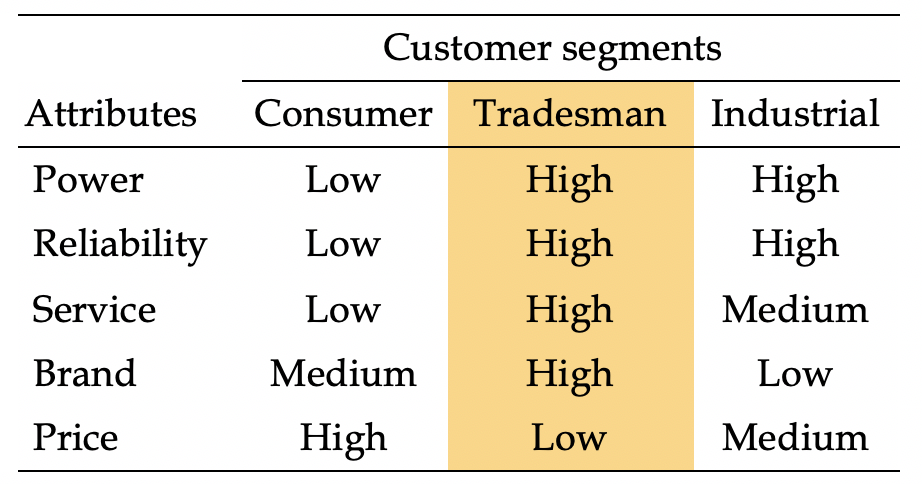 Figure 5. Compatibility Analysis Workbook (Tradesman Segment)
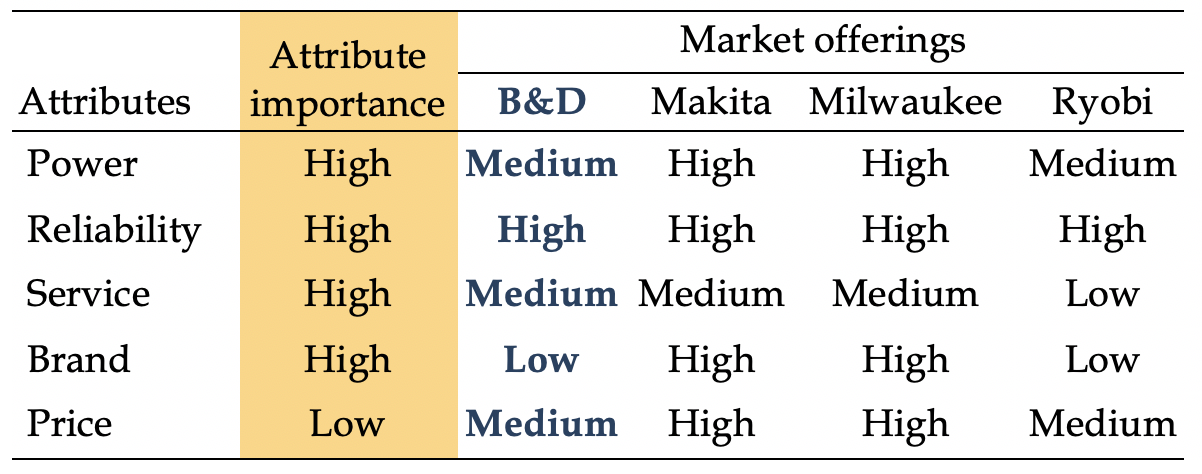 Figure 6. The Targeting Matrix: Black & Decker
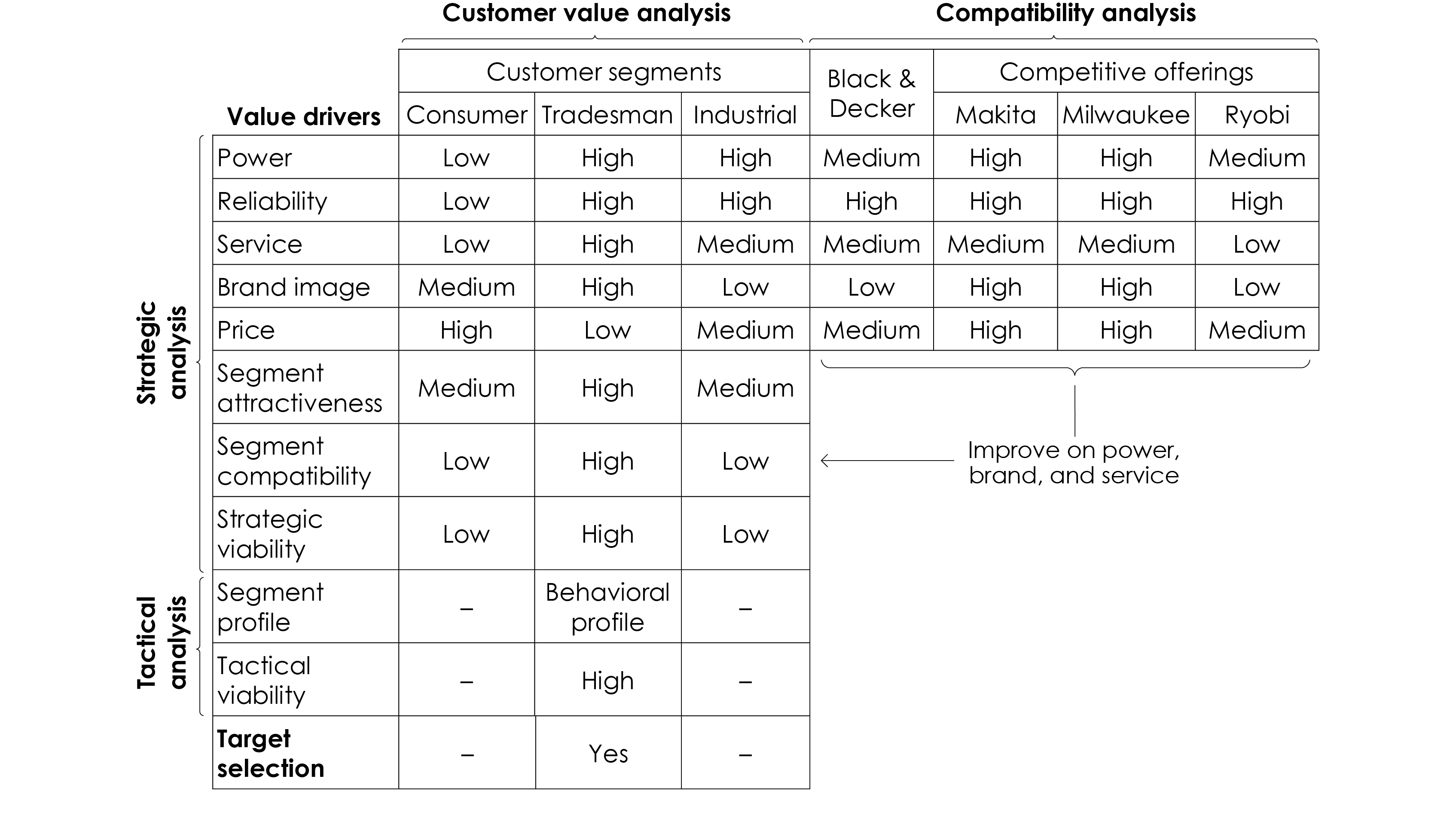 Appendix B
The Business Model Workbook
Target Market
Figure 1. The Market Value Map
Market Offering
Customers
Product
What customer need does the company aim to fulfill?  Who are the customers with this need?
What are the key features of the company’s product?
Collaborators
What other entities will work with the company to fulfill the identified customer need?
Service
What are the key features of the company’s service?
Company
What are the company’s resources  that will enable it to fulfill the identified customer need?
Brand
What are the key features of the offering’s brand?
Competition
What other offerings aim to fulfill the same need of the same target customers?
Price
Context
What is the offering’s price?
What are the sociocultural, technological, regulatory, economic,and physical aspects of the environment?
Incentives
Value Proposition
What incentives does the offering provide?
Customer Value
What value does the offering create for target customers?
Communication
How will target customers and collaborators become aware of the company’s offering?
Collaborator Value
What value does 
the offering create for the company’s collaborators?
Distribution
Company Value
How will the offering be delivered to target customers and collaborators?
What value does the offering create for the company?
Target Customers
Figure 2. The Customer Value Map
Customer Offering
Customer need
Product
What are the features of the product that the company offers to target customers?
What customer need does the company aim to fulfill?
Service
Customer profile
What are the features of the service that the company offers to target customers?
Who are the customers with this need?
Brand
Competition
What are the features of the offering’s brand?
Key competitors
What other offerings aim to fulfill the same customer need?
Price
What is the 
offering’s price for target customers?
Value proposition
What value do these 
offerings create for target customers?
Incentives
What incentives does 
the offering provide 
to target customers?
Offering attributes
What are the key 
aspects of the competitive offerings?
Communication
How will target 
customers become aware 
of the company’s offering?
Customer Value
How will the offering be delivered to target customers?
Distribution
Reason to choose
What value does the offering create for target customers? Why would they choose this offering?
Collaborators
Figure 3. The Collaborator Value Map
Collaborator Offering
Collaborator profile
Product
What are the features of the product that the company offers to collaborators?
Which entities will 
partner with the company to create value for target customers?
Service
Collaborator goals
What goals do collaborators pursue 
by partnering with the company?
What are the features of the service that the company offers to collaborators?
Brand
Competition
What are the features of the offering’s brand?
Key competitors
What other offerings aim to fulfill the same collaborator goals?
Price
What is the 
offering’s price for collaborators?
Value proposition
What value do these 
offerings create for collaborators?
Incentives
What incentives does 
the offering provide 
to collaborators?
Offering attributes
What are the key 
aspects of the competitive offerings?
Communication
How will collaborators become aware of the company’s offering?
Collaborator Value
How will the offering be delivered to collaborators?
Distribution
Reason to choose
What value does the offering create for collaborators? Why would they partner with the company?
Company
Figure 4. The Company Value Map
Company Offering
Company profile
Product
What are the features of the product that the company offers to target customers and collaborators?
What entity is managing the offering? What are its key resources?
Service
Company goals
What goal does the company aim to fulfill with this offering?
What are the features of the service that the company offers to target customers and collaborators?
Brand
Alternative Options
What are the features of the offering’s brand?
Key alternatives
What alternative options can fulfill the same company goal?
Price
What is the offering’s 
price for target customers and collaborators ?
Value proposition
What value do these 
options create for the company?
Incentives
What incentives does 
the offering provide to target customers and collaborators?
Option attributes
What are the key 
aspects of the alternative options?
Communication
How will target 
customers and collaborators become aware of the company’s offering?
Company Value
How will the offering be delivered to target customers and collaborators?
Distribution
Reason to choose
What value does the offering create for target customers? Why would customers choose this offering?
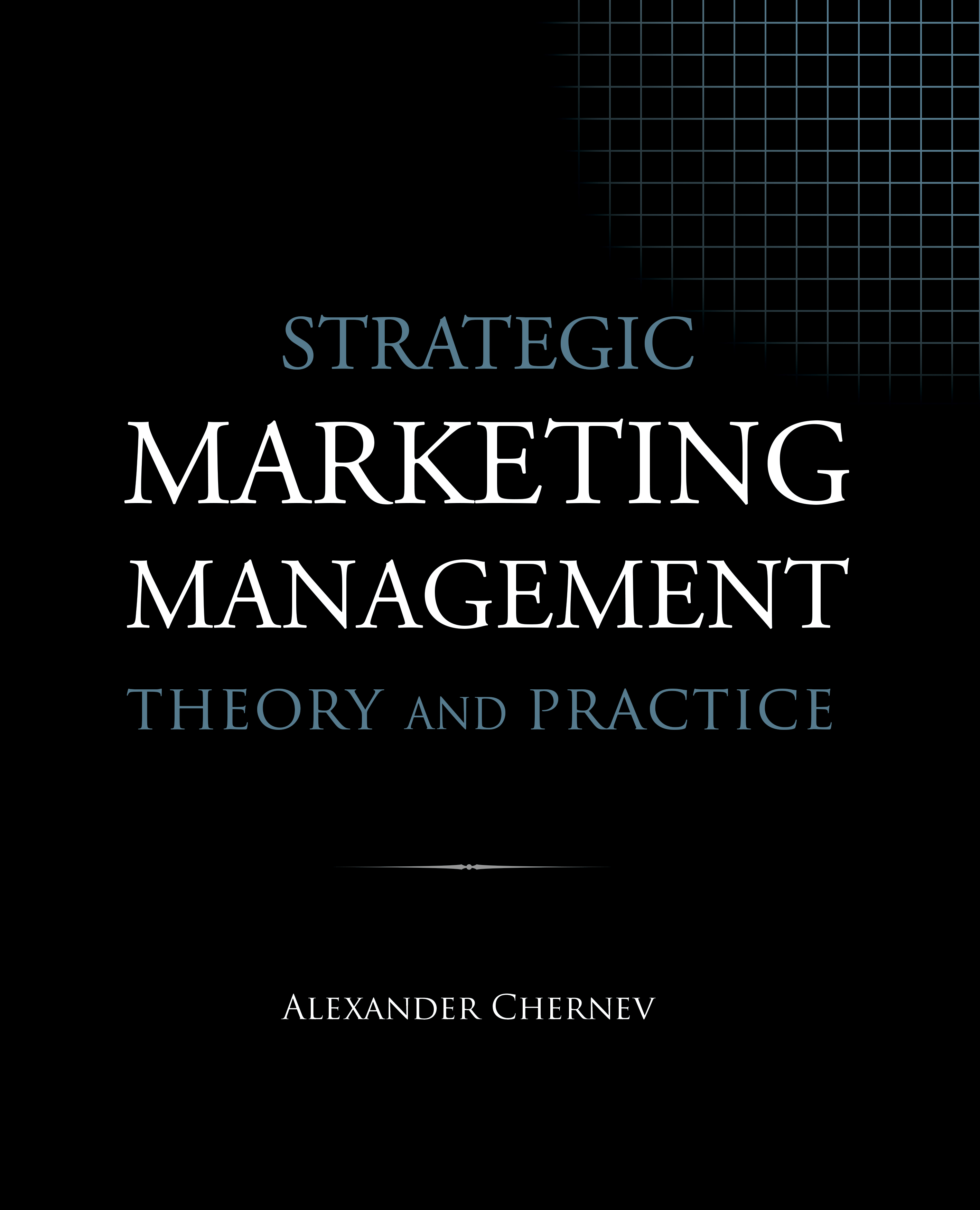